垂直社交营销实施
课件三十五
目录
01
今日头条认知
02
今日头条营销实施
学习
重点
学习
难点
熟悉垂直社交营销的具体应用
熟练掌握今日头条等社交工具的内容编辑方法
熟练掌握今日头条等社交工具的内容编辑方法
01
简介
产品矩阵
今日头条认知
商业模式
01
简介
今日头条是一款基于数据挖掘的推荐引擎产品，它为用户推荐有价值的、个性化的信息，提供连接人与信息的新型服务，是国内移动互联网领域成长最快的产品服务之一。今日头条基于个性化推荐引擎技术，根据每个用户的兴趣、位置等多个维度进行个性化推荐，推荐内容不仅包括狭义上的新闻，还包括音乐、电影、游戏、购物等资讯。
01
简介
1
2
3
目标用户：
今日头条3/4的用户属于85后，是现在和将来推动产生新兴消费方向，消费升级的主力。
用户基础：
据今日头条公布的数据显示：今日头条的用户规模达到了7亿，而截至2017年7月20日，今日头条总日活用户超1亿，单用户日均使用时长超76分钟。
开放式产品：
在今日头条App的微头条中，用户可以自由的发布内容，也可以对用户进行关注互动，诸如对关注者所发布的内容进行点赞、评论与转发，其形态其实与微博十分相似。且在内容更新上表现活跃。
01
产品矩阵
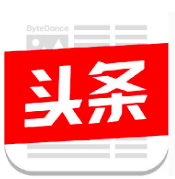 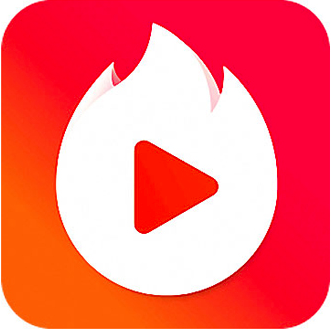 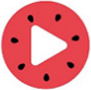 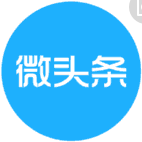 产品矩阵
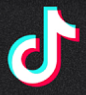 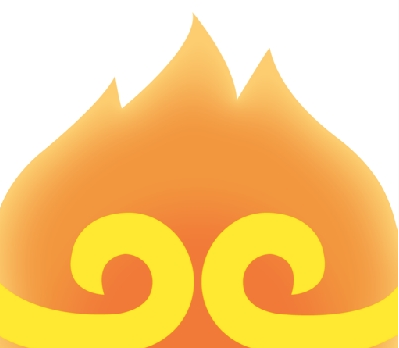 （一）头条号
（二）微头条
（三）悟空问答
（四）火山小视频
（五）西瓜视频
（六）抖音
一款音乐创意短视频社交软件，是一个专注年轻人的15秒音乐短视频社区
面向所有用户推出的短内容发布工具
是针对媒体、国家机构、企业以及自媒体推出的专业信息发布平台
一款15秒原创生活小视频社区
问答类社区
一款专注在线视频播放的客户端软件，免费使用
01
商业模式
商业模式
通过广告和电商变现。由于掌握了大量的用户数据，使得今日头条能够根据用户的具体画像来实现广告的精准投放。
但是平台无法给用户提供相应的消费场景，电商只能作为今日头条次要的变现方式而存在，包括与京东合作的商品导购和互联网理财产品，与格瓦拉合作的今日电影，此外今日头条还为手机游戏导流。
02
注册头条号账号
发表文章并推广
今日头条营销实施
02
注册头条号账号
步骤一
步骤三
步骤五
登录头条号官网
手机号码验证
填写入驻资料信息
步骤二
步骤四
注册：有手机号、邮箱和第三方注册等方式，可任选其一
选择类型：包括个人、媒体、国家机构、企业和其他组织
02
注册头条号账号
注册头条号需要准备的材料
02
发表文章并推广
登陆今日头条，进入后台首页
编辑标题和正文
推广文章
步骤五
步骤三
步骤一
点击右边菜单【发表】按钮
步骤二
发表
步骤四
垂直社交营销实施
谢谢